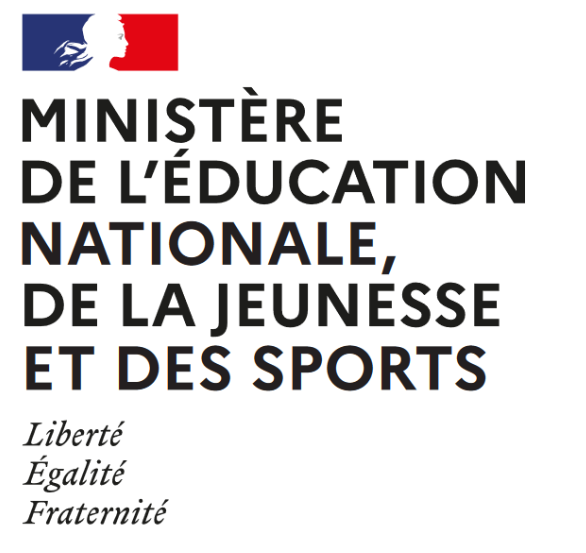 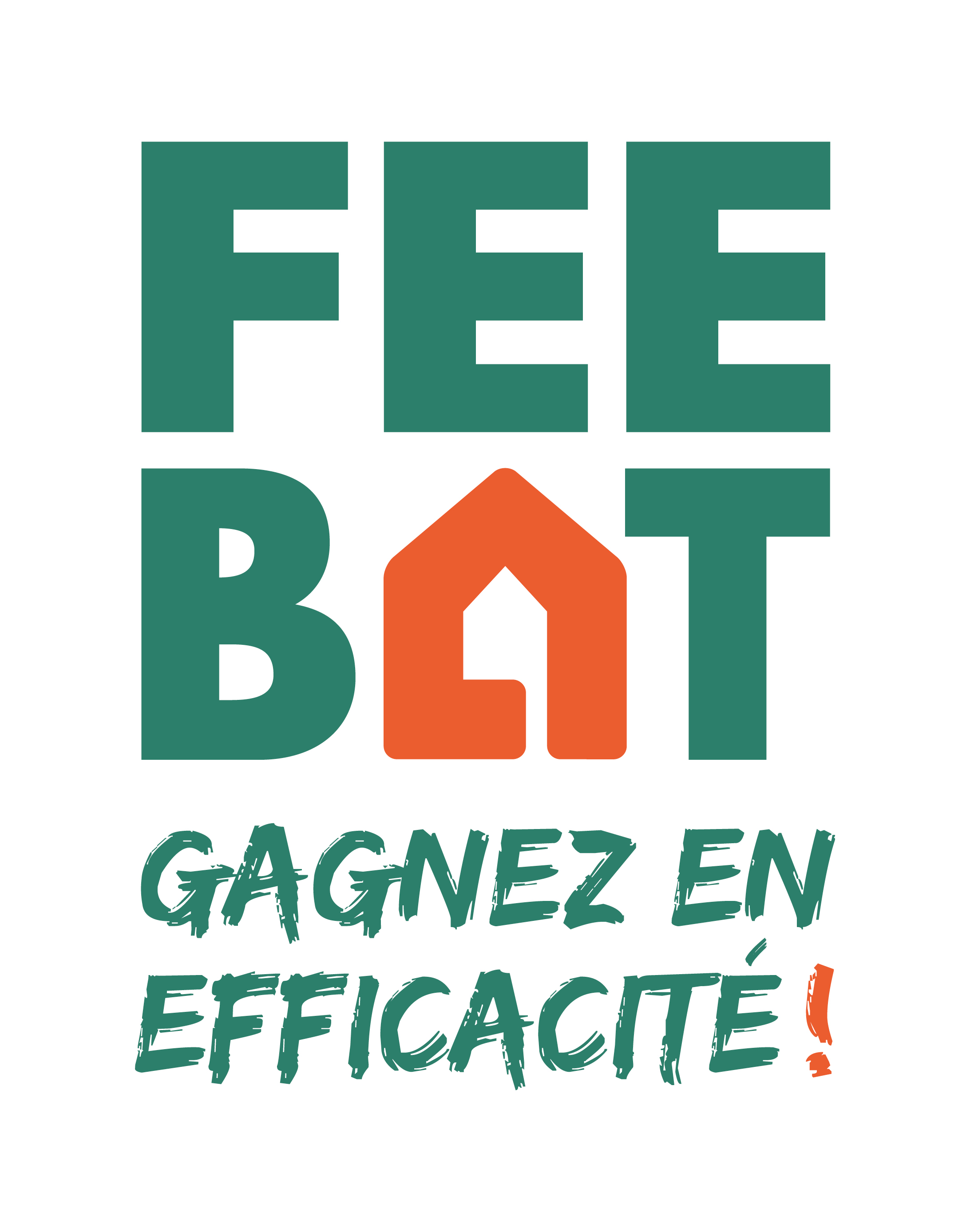 PNF 16 décembre 2020
Philippe Estingoy, AQC
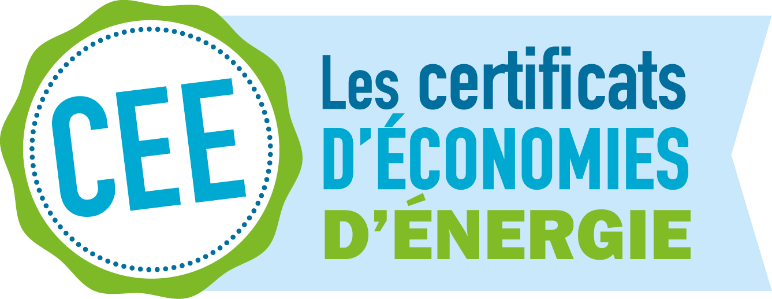 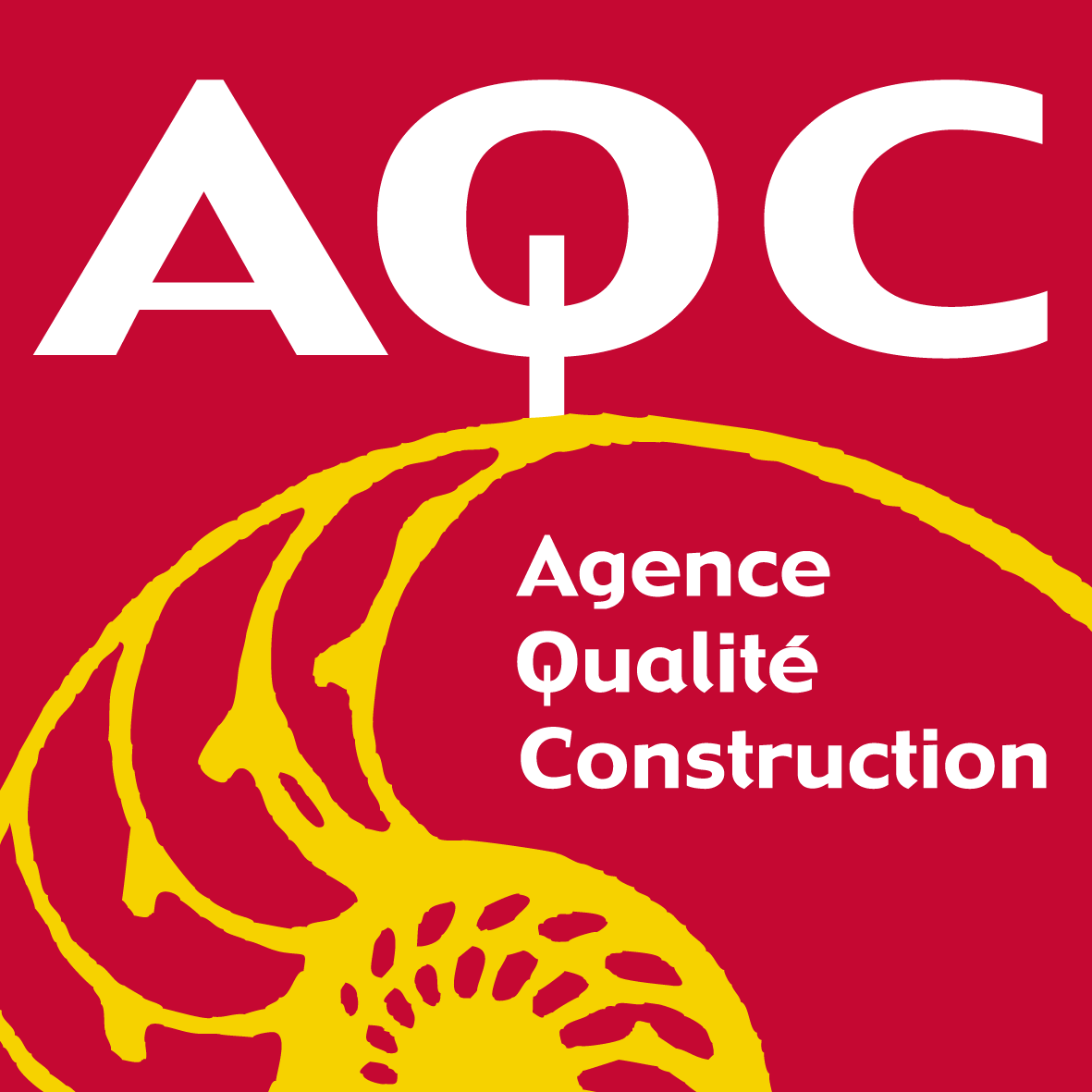 REX BP – Un outil pour les pédagogues
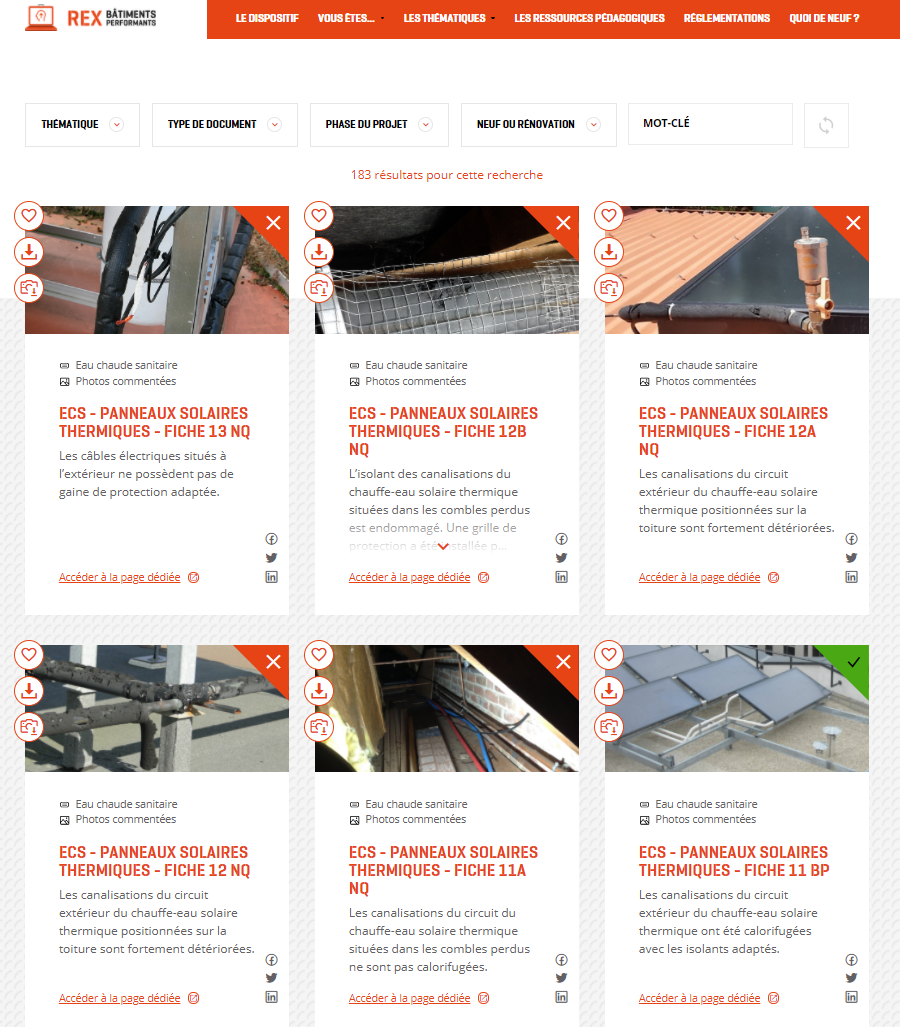 Prévenir les désordres
améliorer la qualité
de la construction
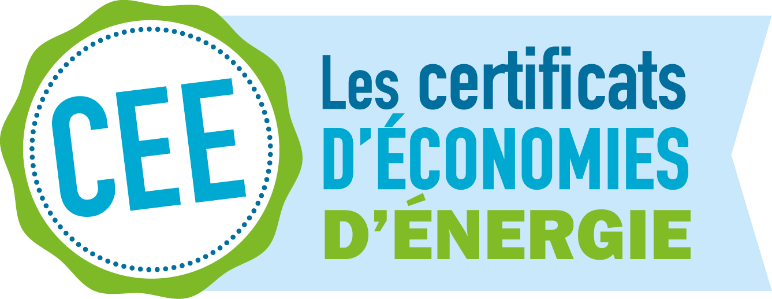 PNF FEEBAT – 16 décembre 2020
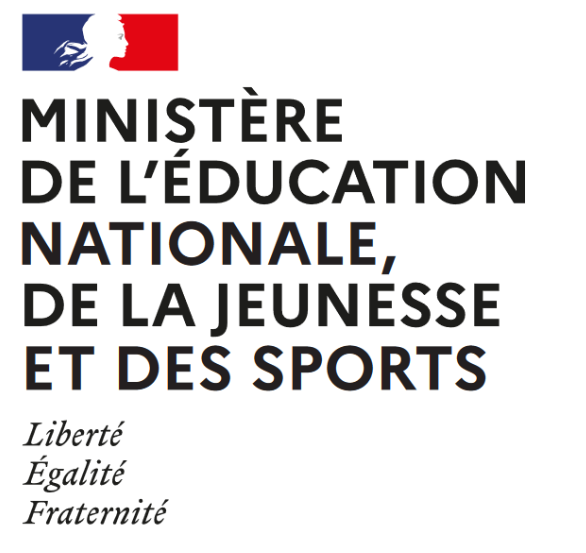 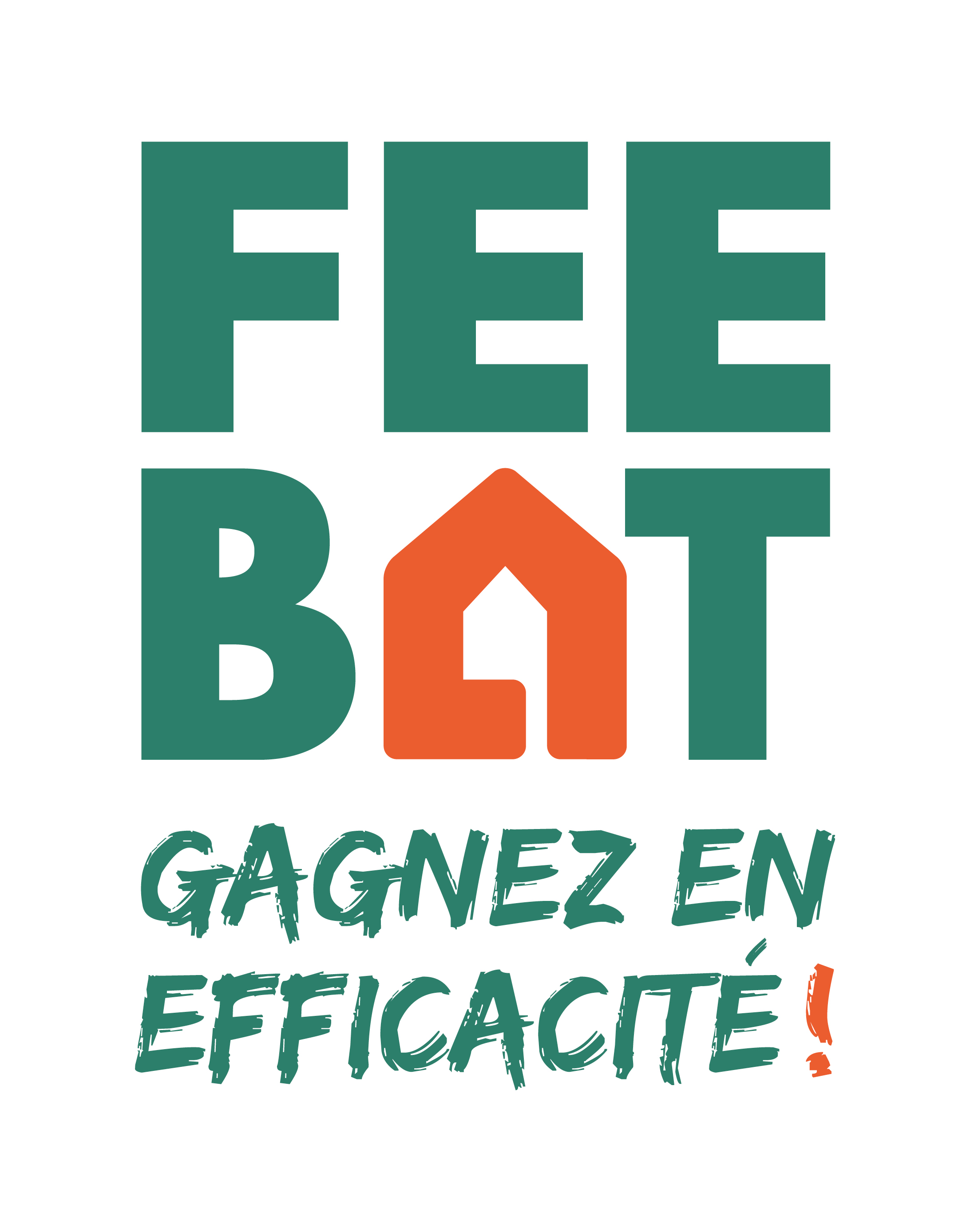 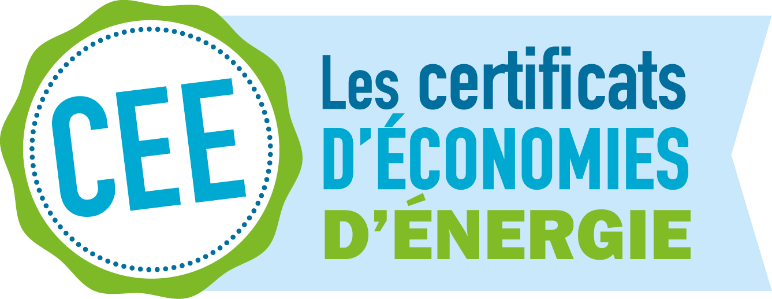